Правила дорожного движения.
Знаки.
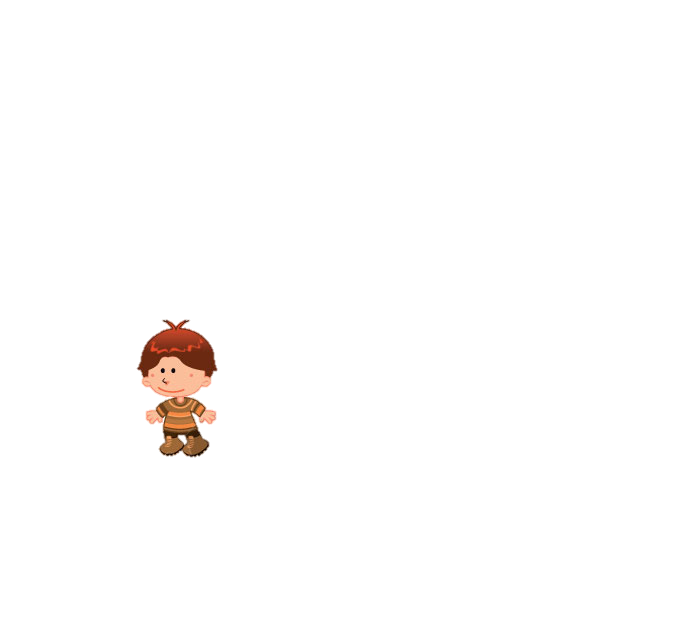 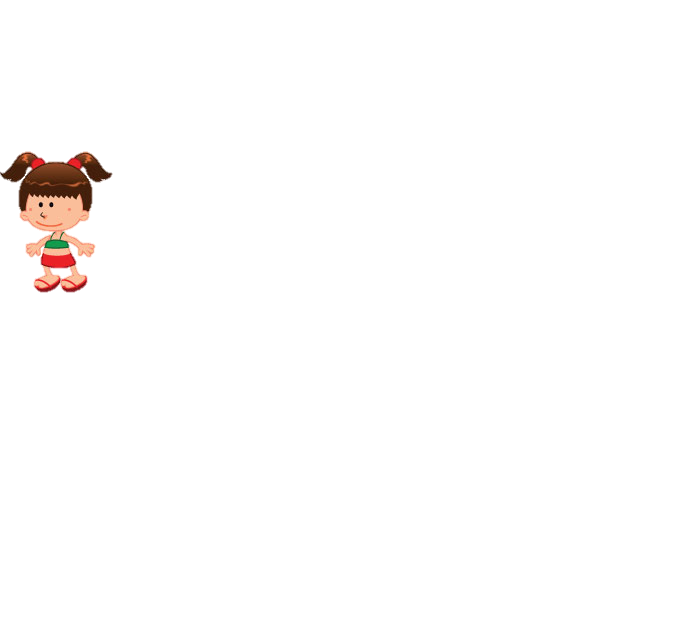 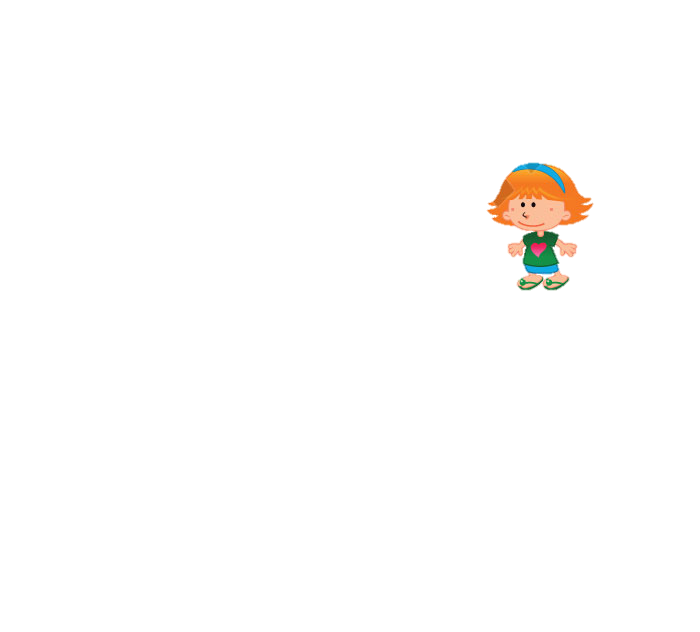 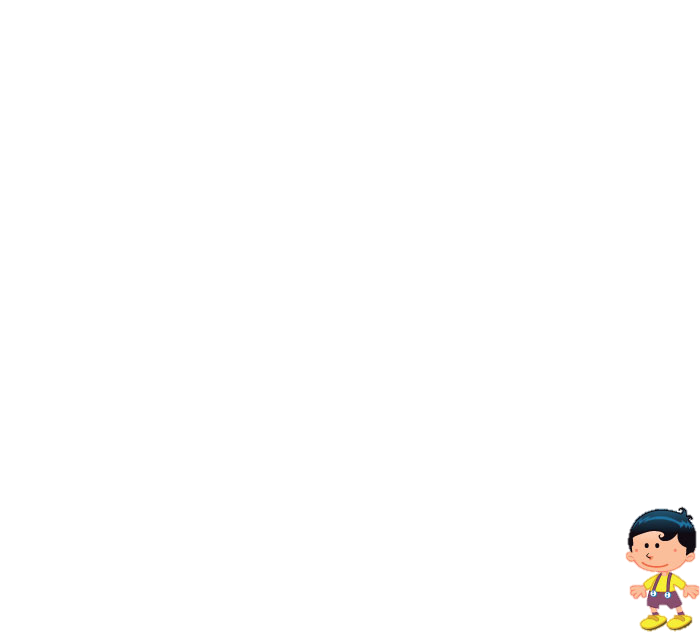 Средства регулирования дорожного движения
Транспортные светофоры
Пешеходный
светофор
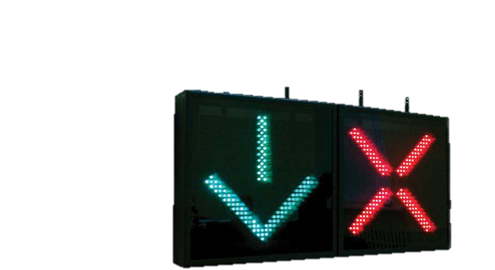 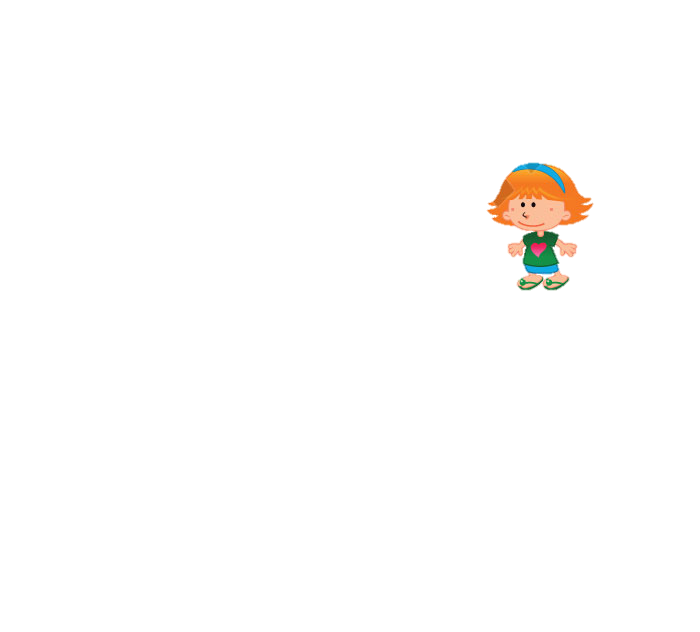 Сигналы регулировщика
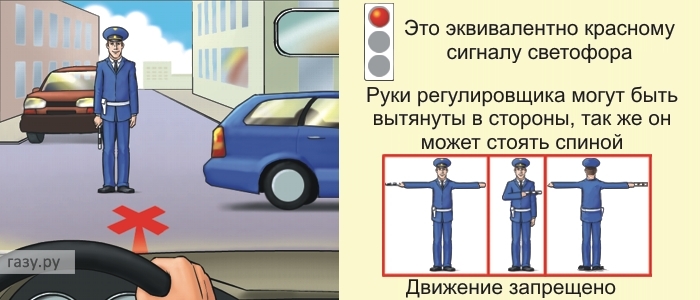 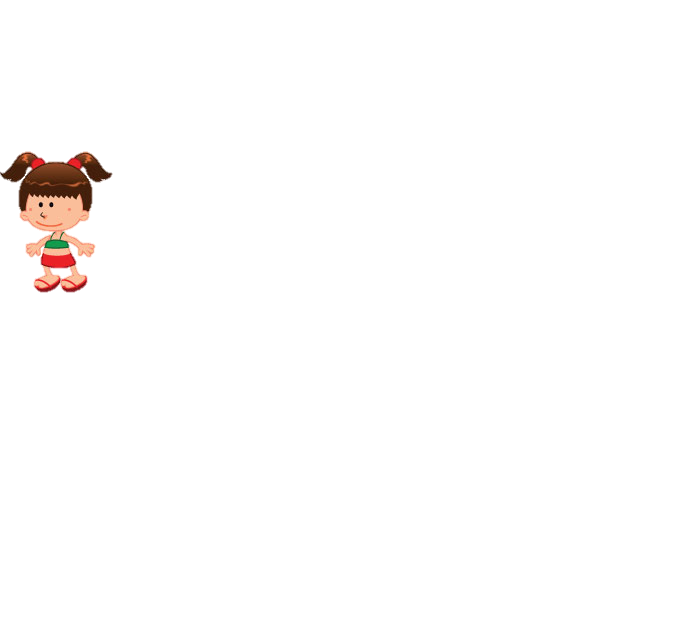 Разведенные в стороны или опущенные руки — красный!
Сигналы регулировщика
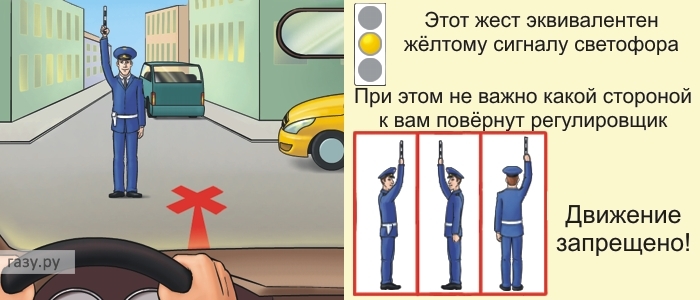 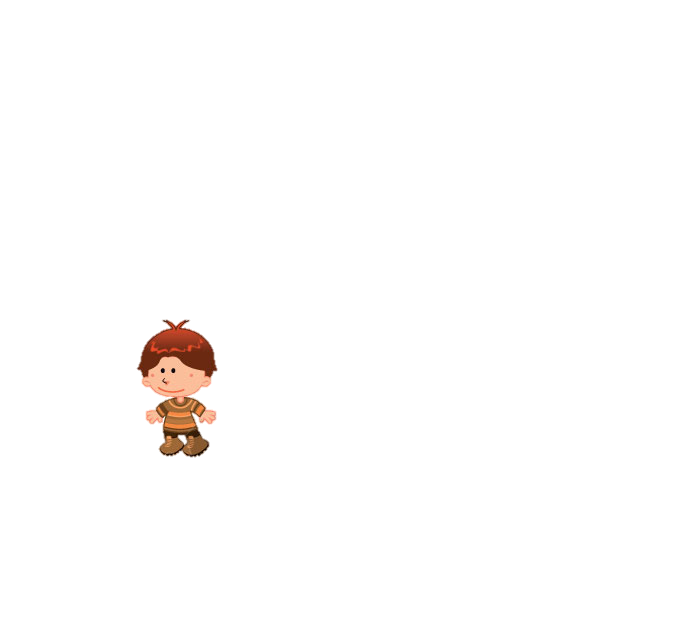 Поднятая вверх рука: воображаемый красный свет
Сигналы регулировщика
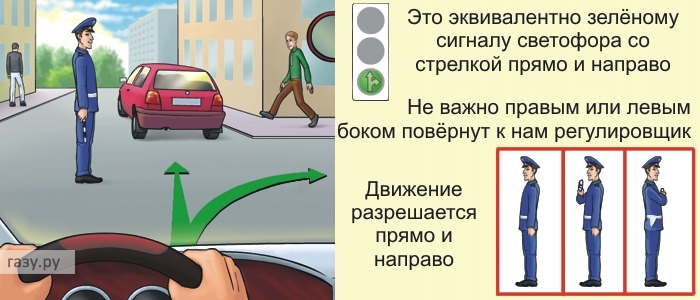 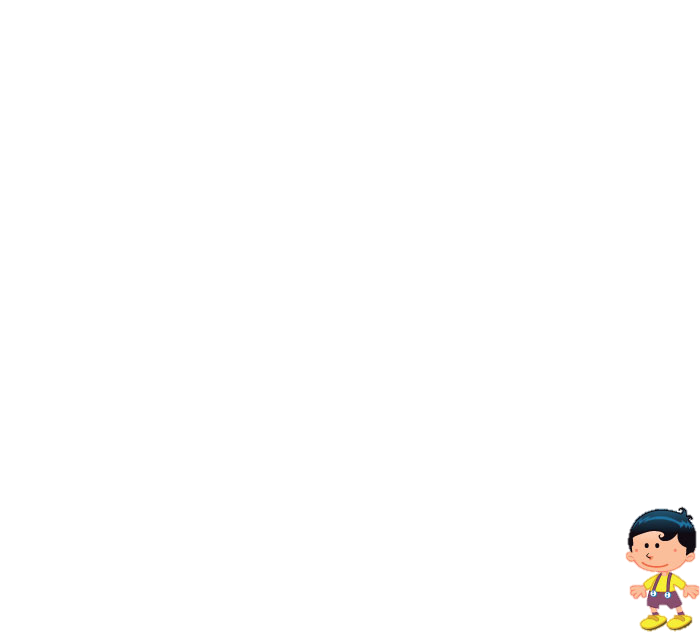 Руки опущены вниз
Сигналы регулировщика
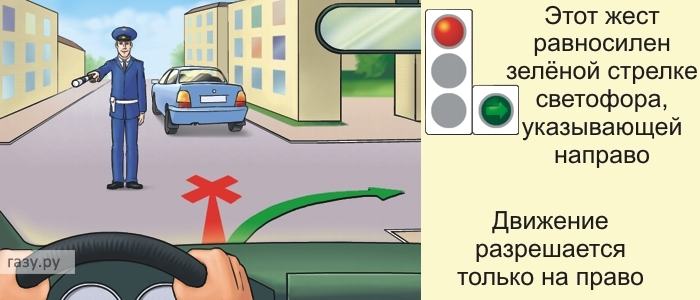 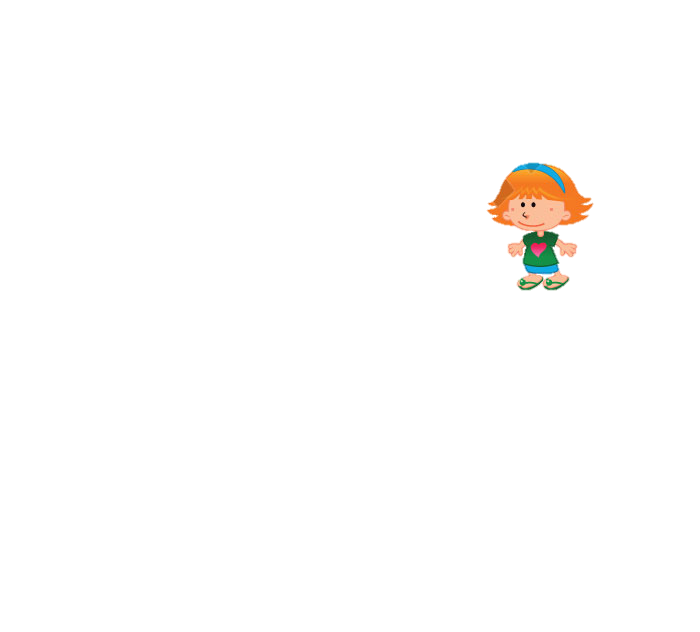 Правая рука, вытянутая вперед
Сигналы регулировщика
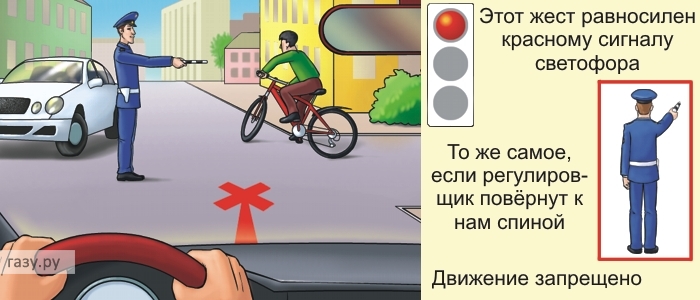 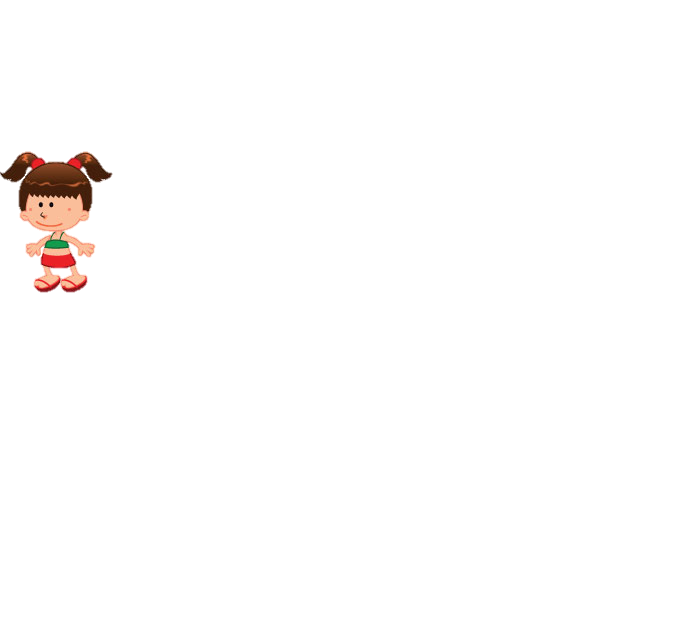 Сигналы регулировщика
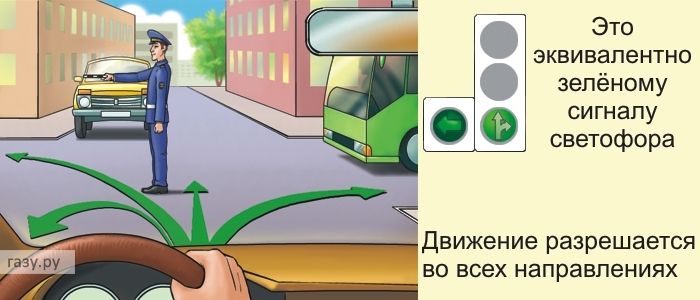 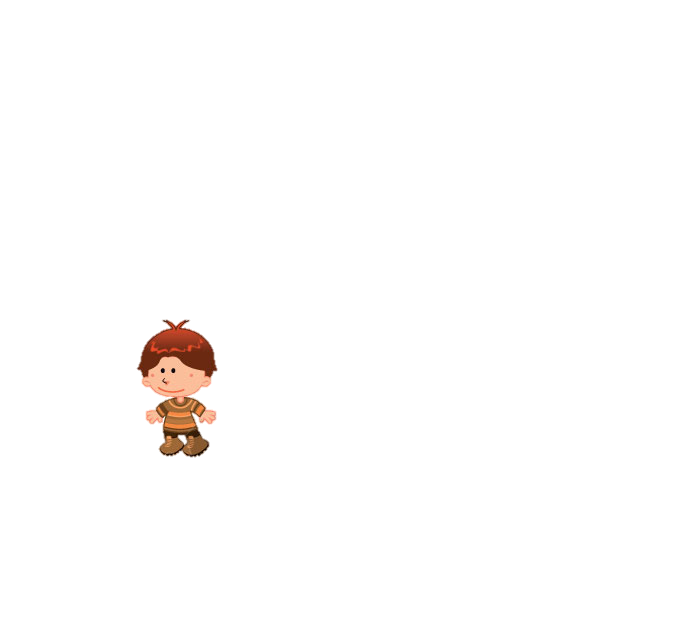 Знаки бывают трёх видов:
-ЗНАКИ СПЕЦИАЛЬНОГО НАЗНАЧЕНИЯ
-ПРЕДУПРЕЖДАЮЩИЕ
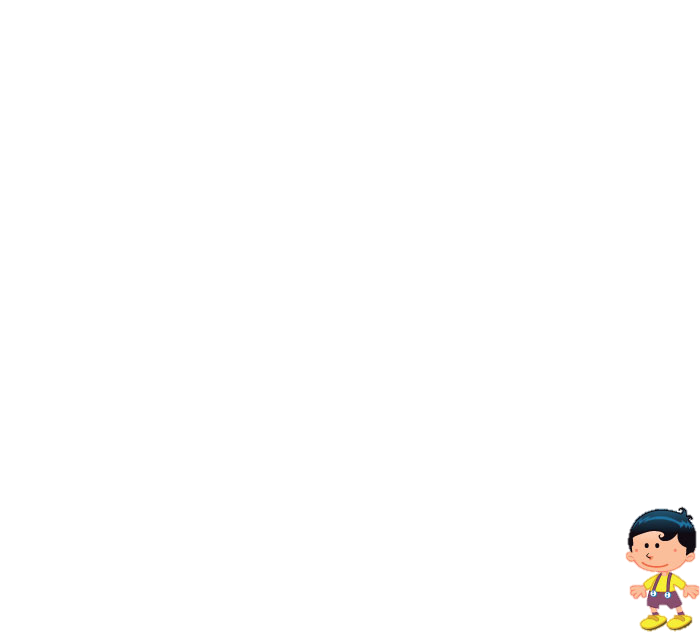 -ЗАПРЕЩАЮЩИЕ
ЗНАКИ СПЕЦИАЛЬНОГО НАЗНАЧЕНИЯ
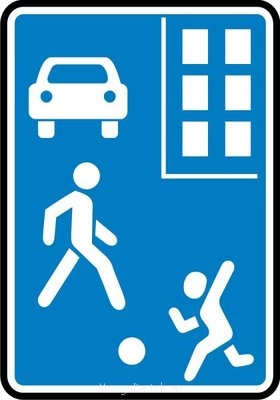 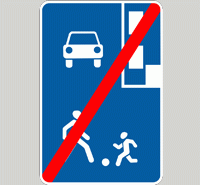 Жилая зона
Конец жилой зоны
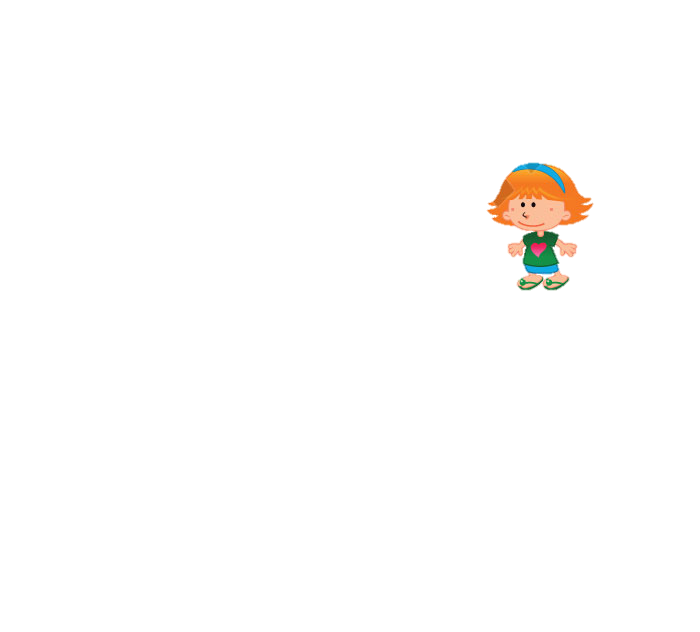 ЗНАКИ СПЕЦИАЛЬНОГО НАЗНАЧЕНИЯ
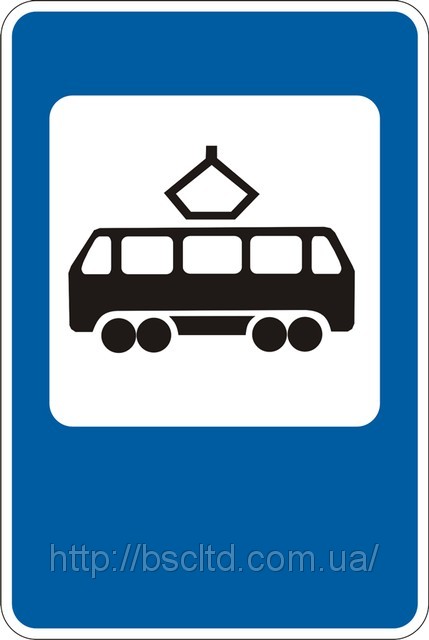 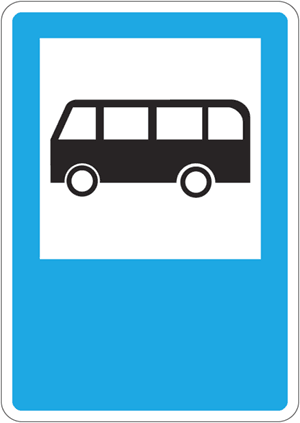 Место 
остановки
такси
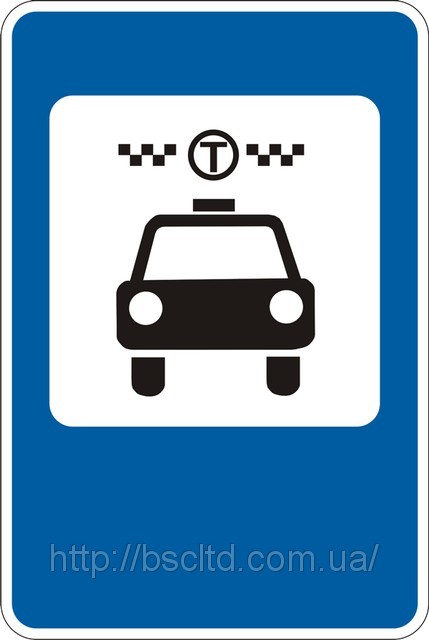 Место 
остановки
 автобуса
или троллейбуса
Место 
остановки
трамвая
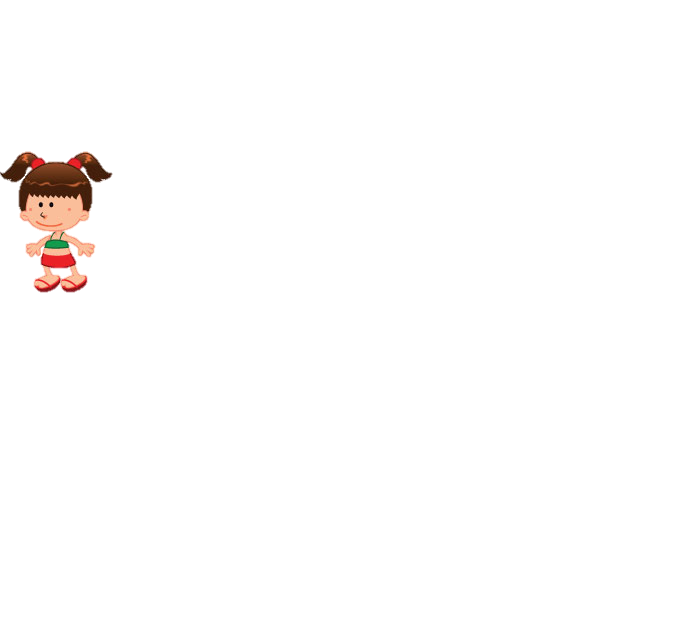 ЗНАКИ СПЕЦИАЛЬНОГО НАЗНАЧЕНИЯ
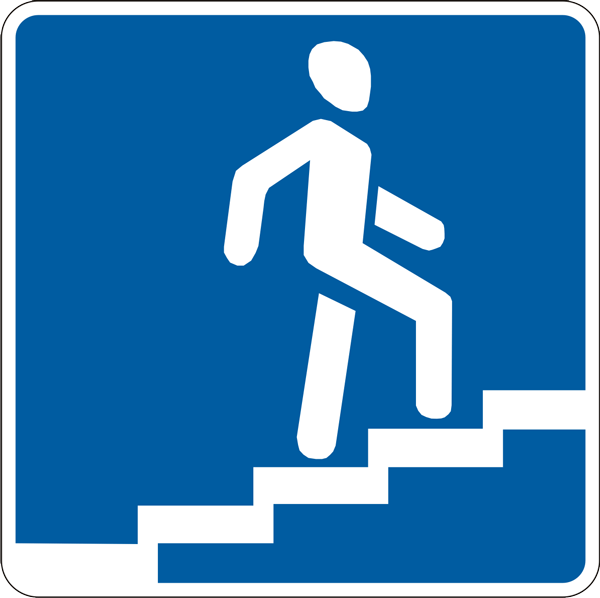 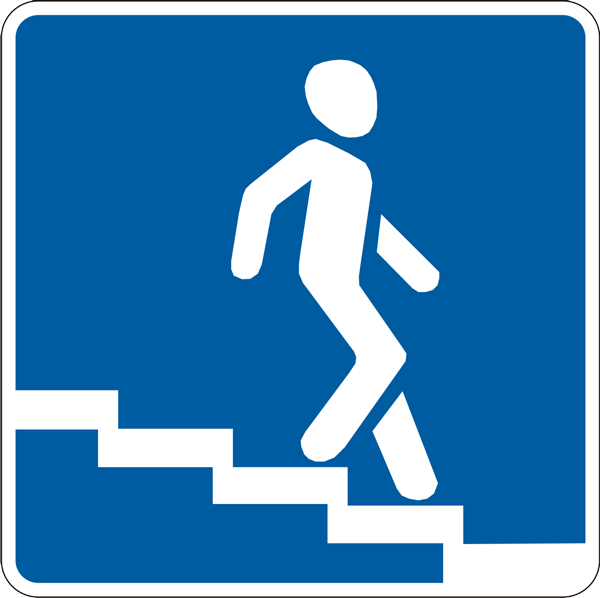 Пешеходный переход
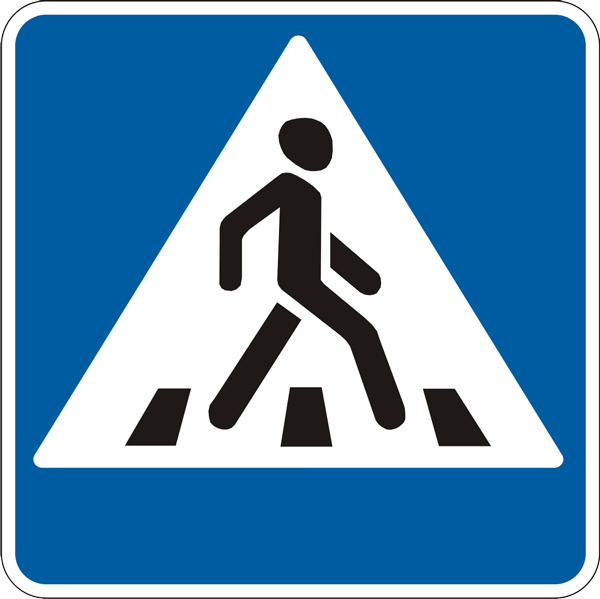 Надземный переход
Подземный переход
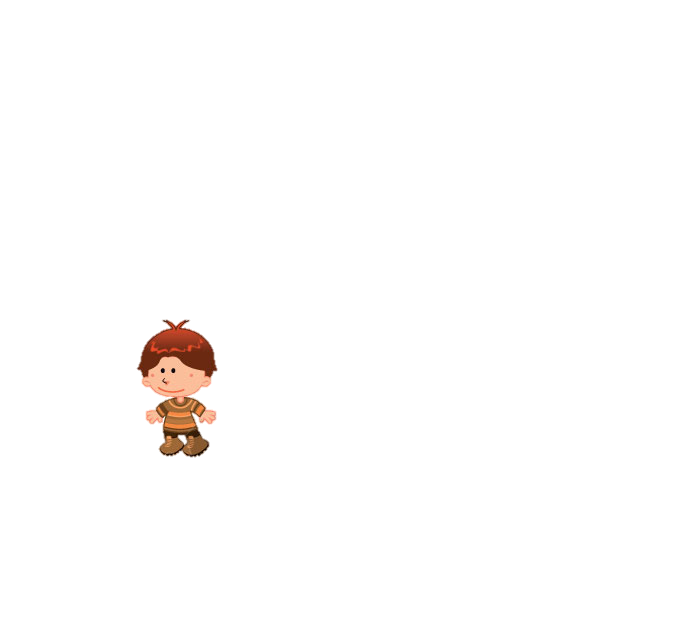 Показывают направление по полосам
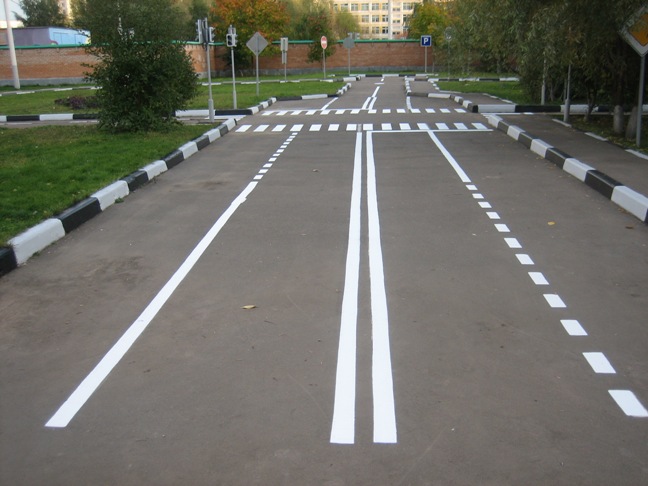 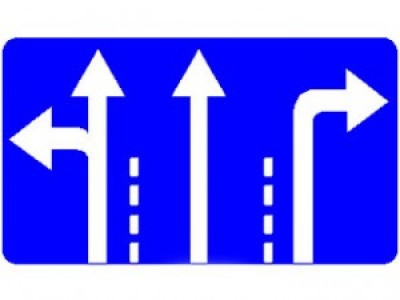 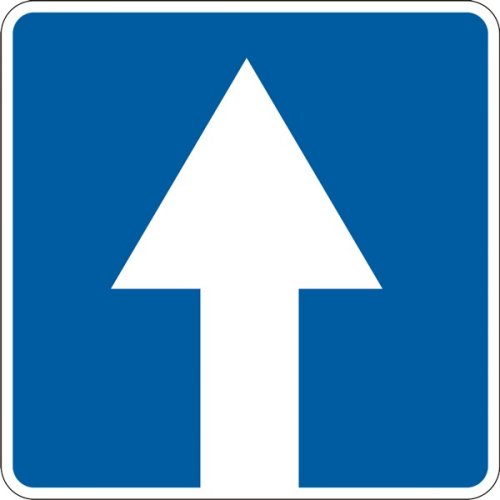 Движение прямо
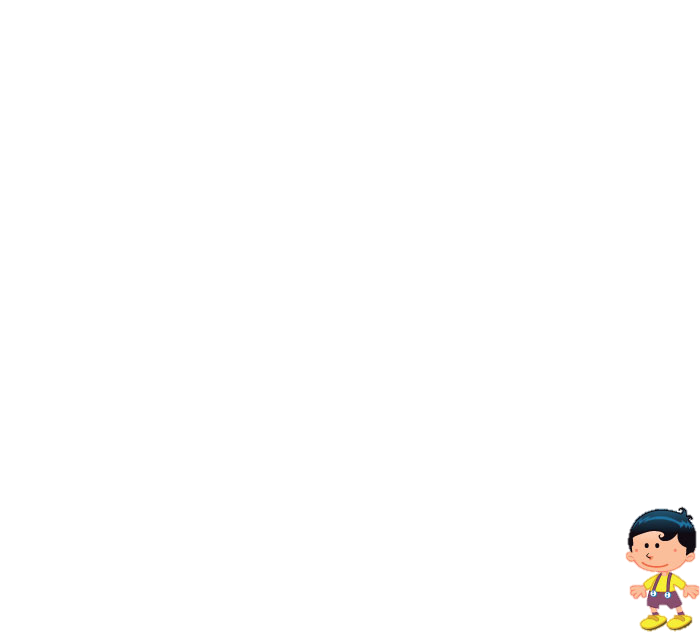 1 полоса – прямо или налево
2 полоса – прямо
3 полоса - направо
Знаки сервиса
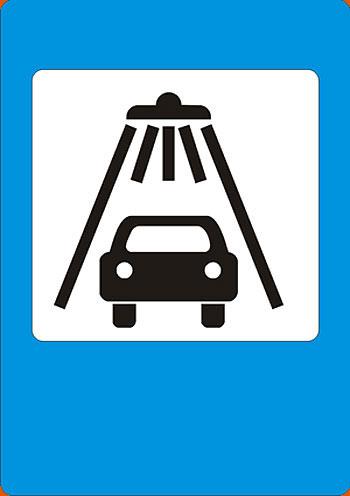 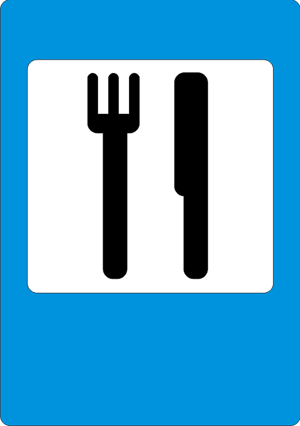 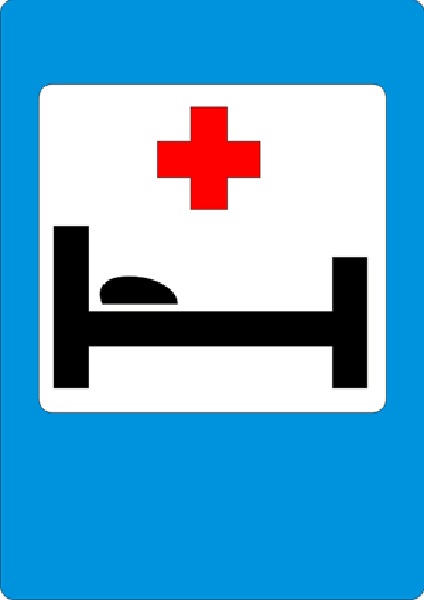 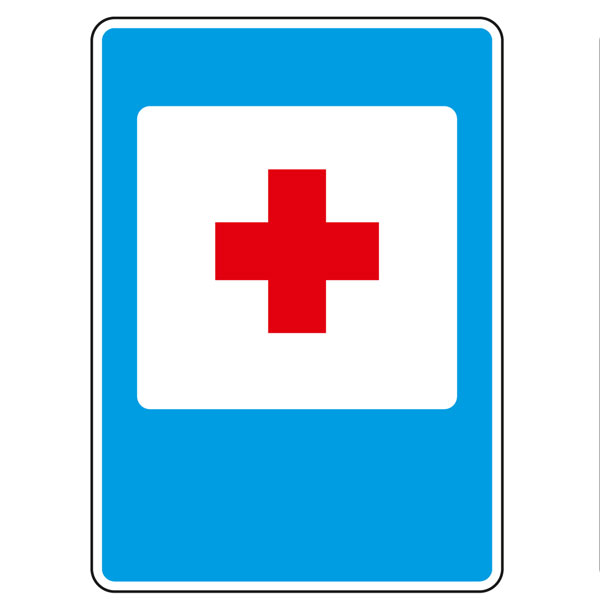 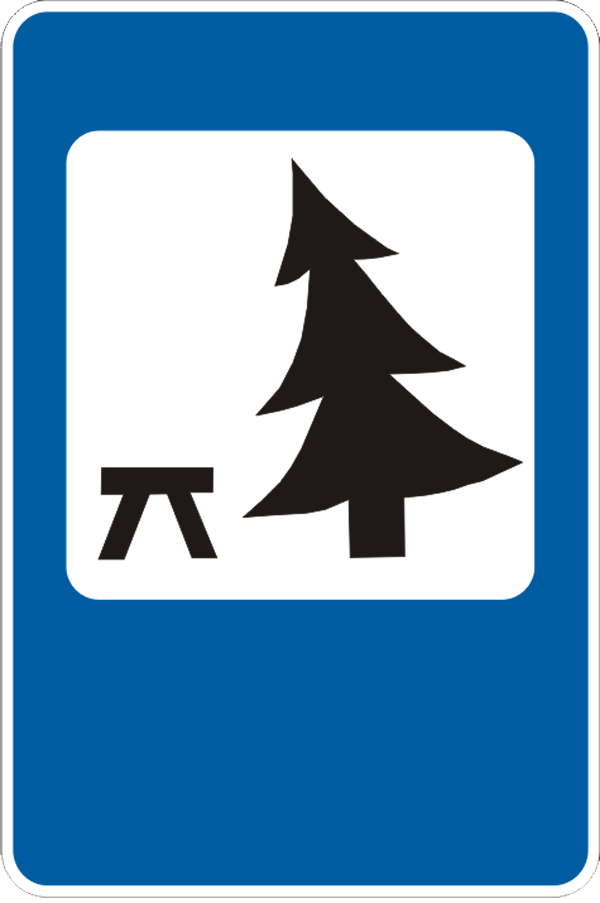 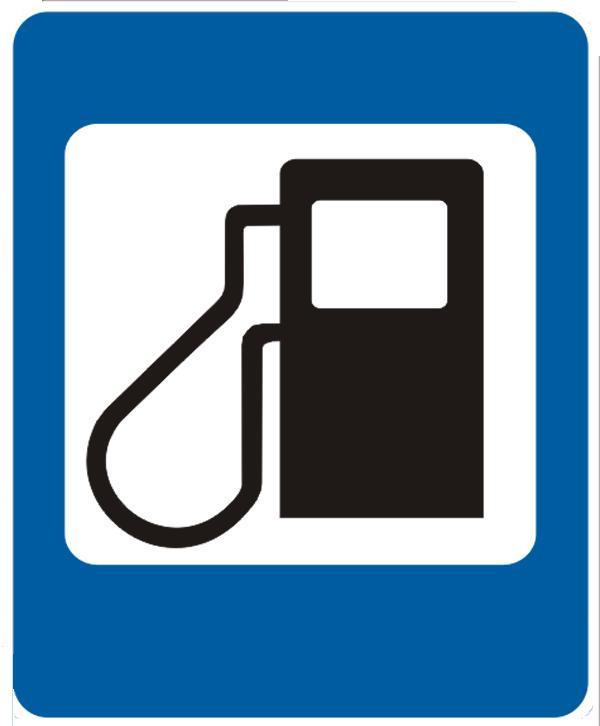 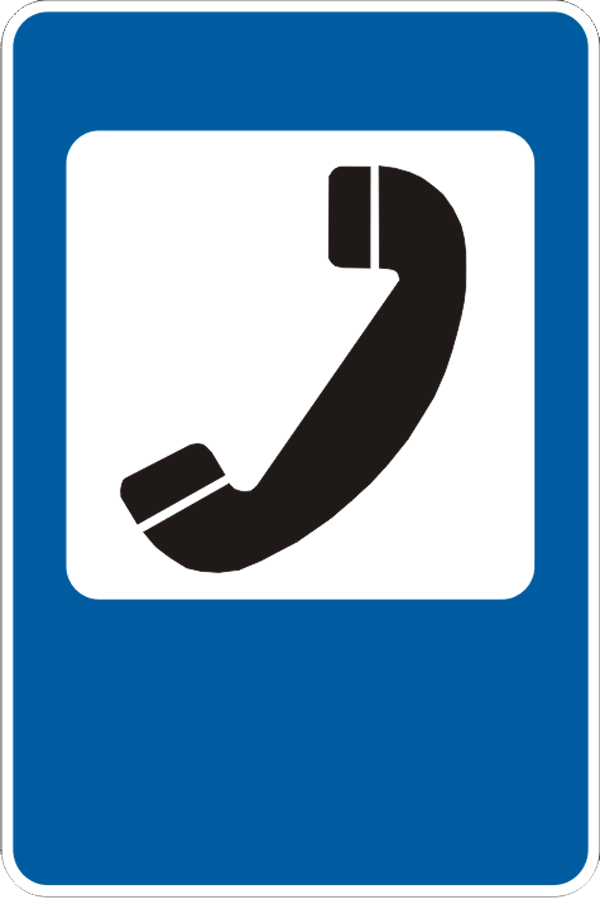 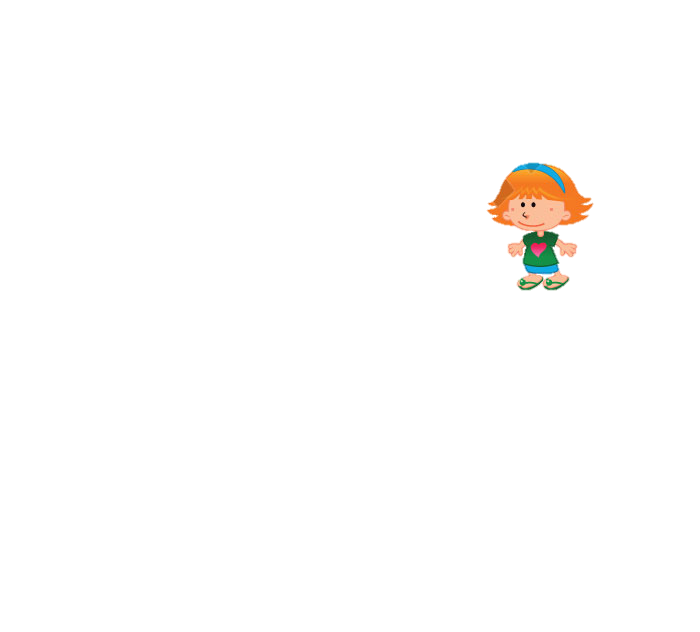 Предупреждающие знаки
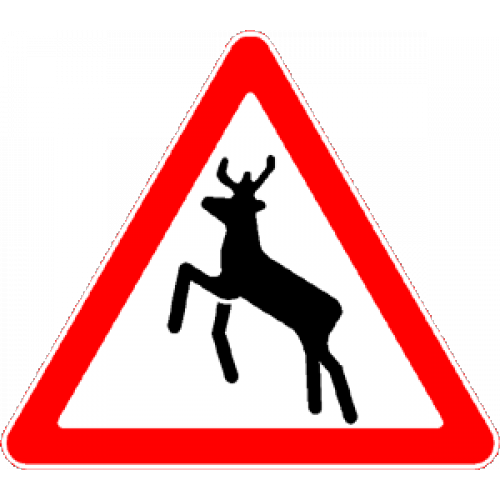 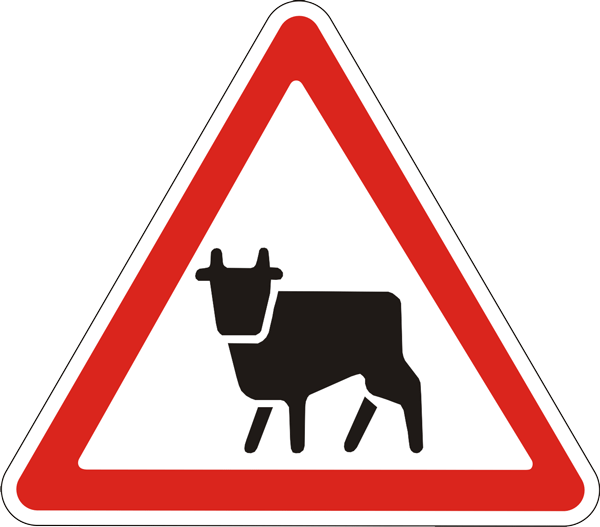 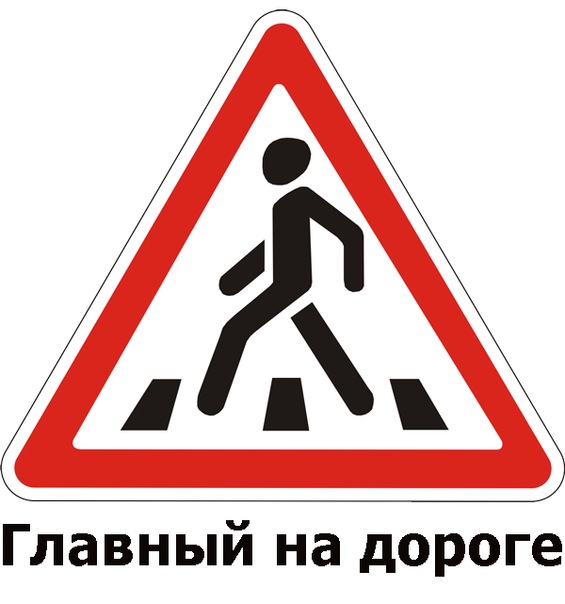 Пешеходный переход
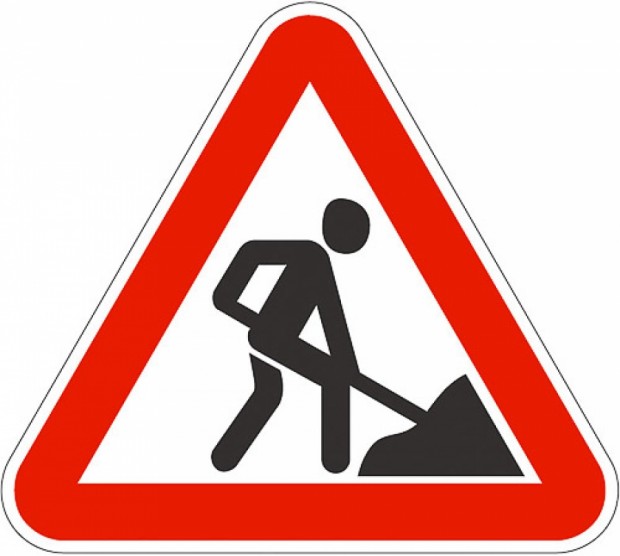 Перегон
 скота
Дикие 
животные
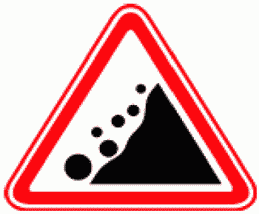 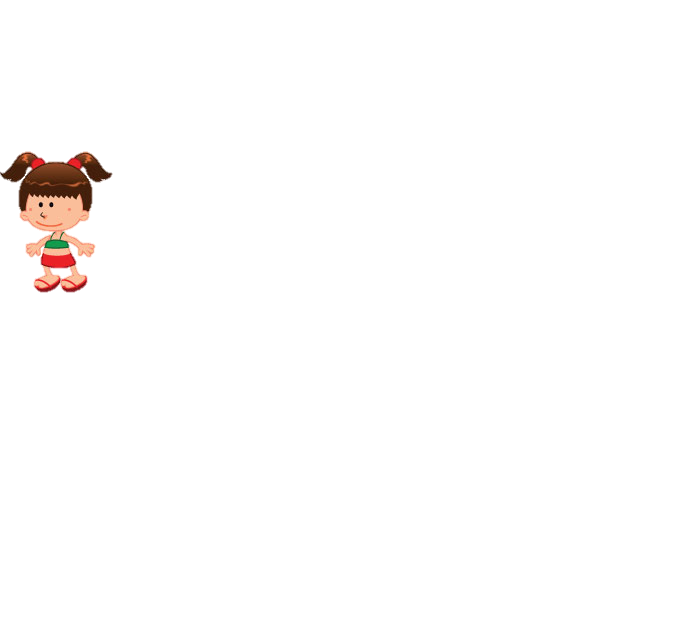 Падение камней                      Дорожные работы
Запрещающие знаки.
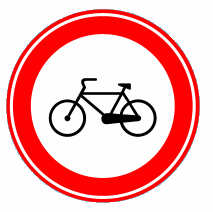 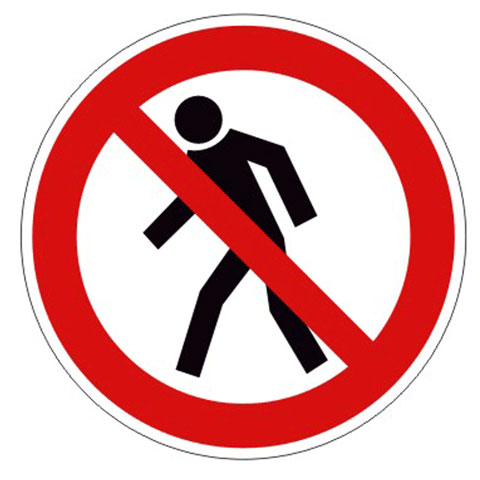 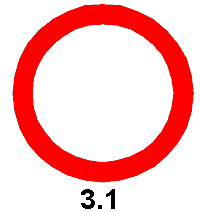 Движение
запрещено
Движение 
на велосипедах
запрещено
Движение
пешеходов 
запрещено
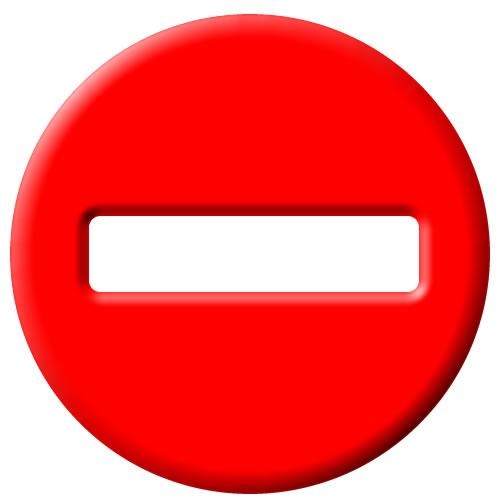 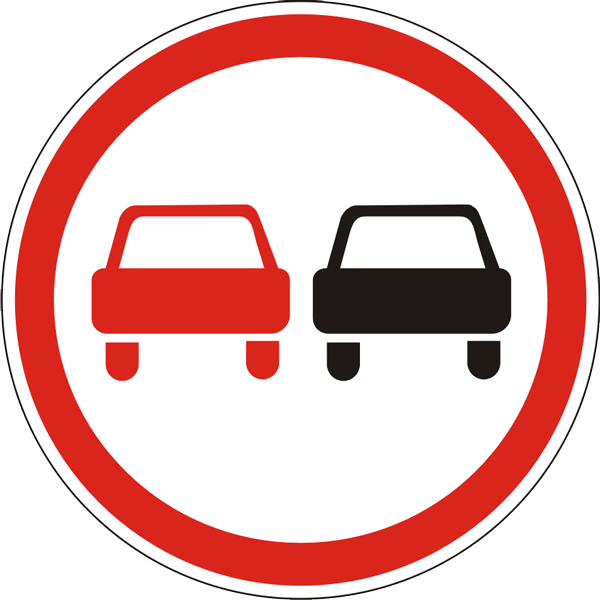 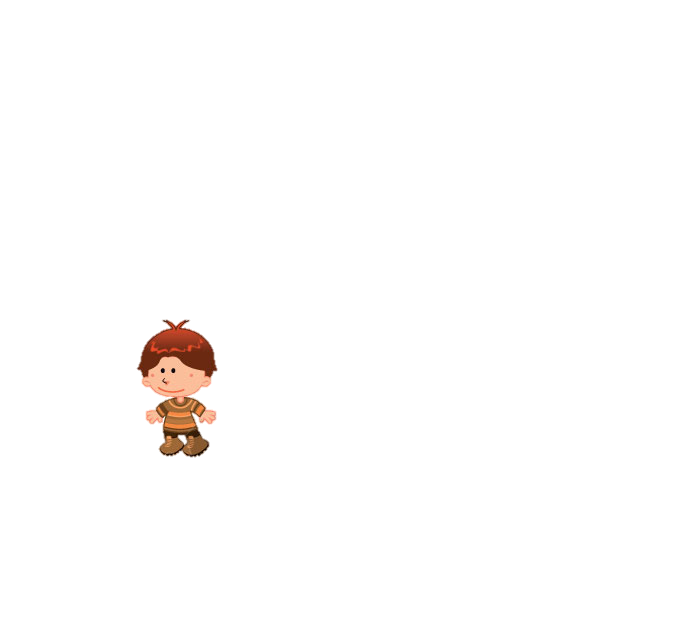 Обгон
запрещен
Въезд
запрещен
Отгадай загадки.
Встало с краю улицыВ длинном сапогеЧучело трёхглазоеНа одной ноге.Где машины движутся,Где сошлись пути,Помогает улицуЛюдям перейти.
Посмотри, силач какой:На ходу одной рукойОстанавливать привыкПятитонный грузовик.
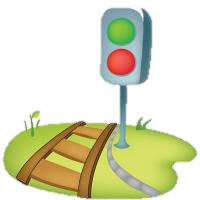 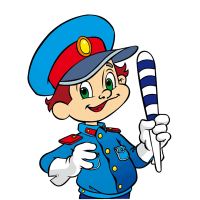 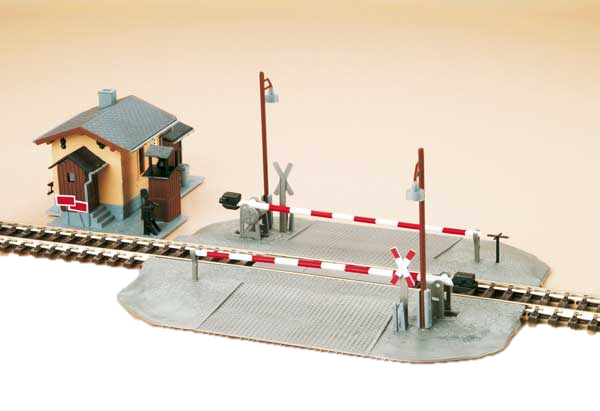 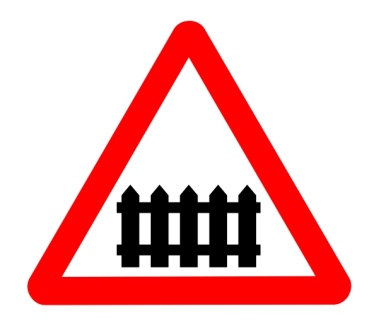 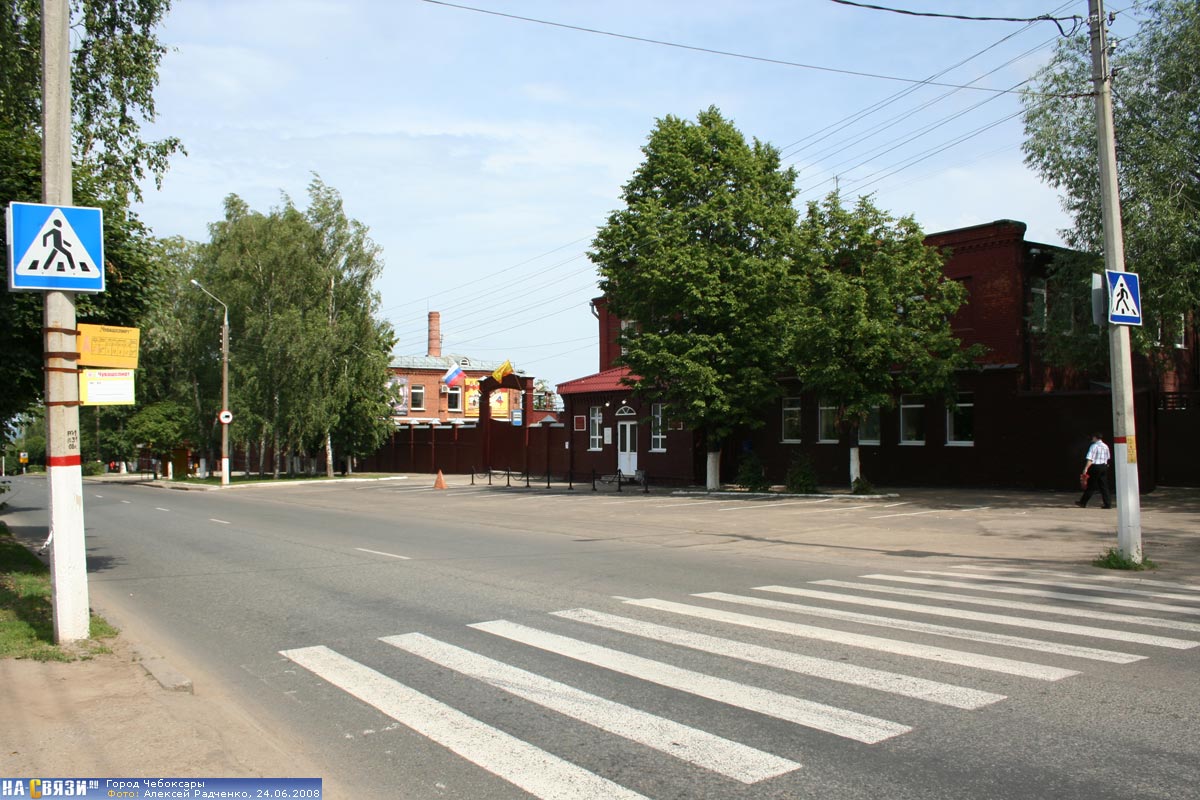 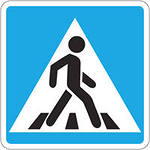 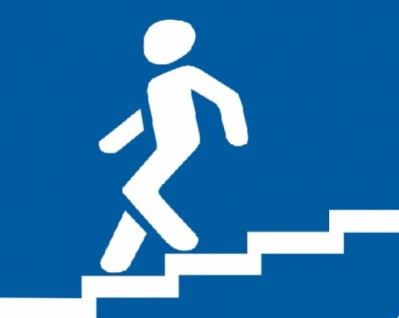 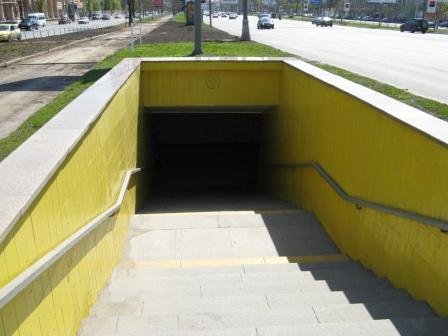 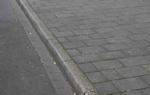 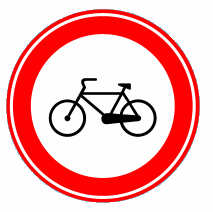 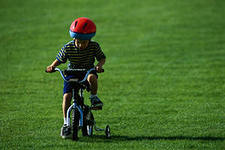 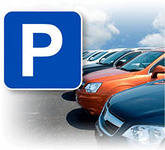 Круглый знак, а в нем окошко, Не спешите сгоряча, А подумайте немножко, Что здесь, свалка кирпича?
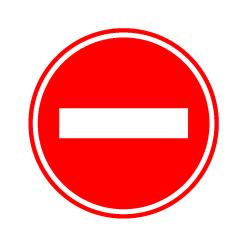 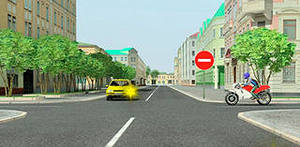 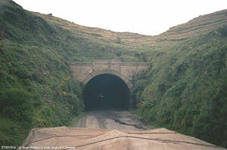 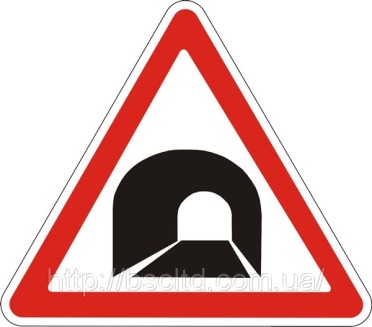 Знак повесили с рассветом,Чтобы каждый знал об этом:Здесь ремонт идёт дороги -Берегите свои ноги!
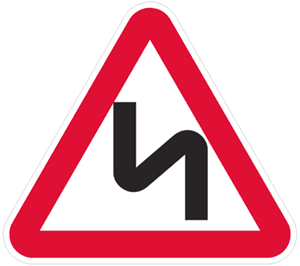 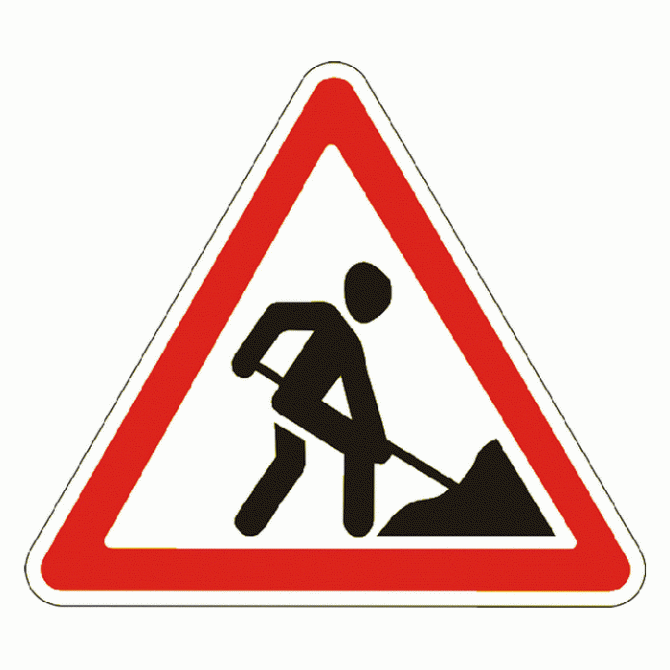 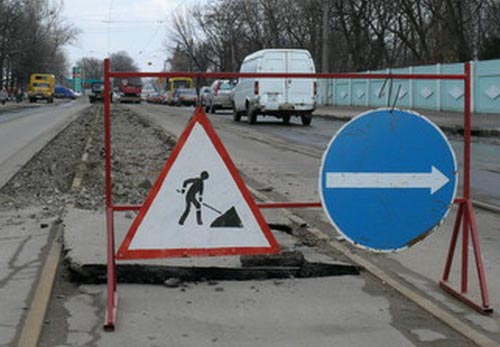 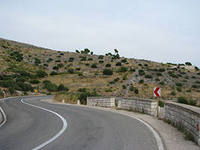 Соблюдайте правила дорожного движения!
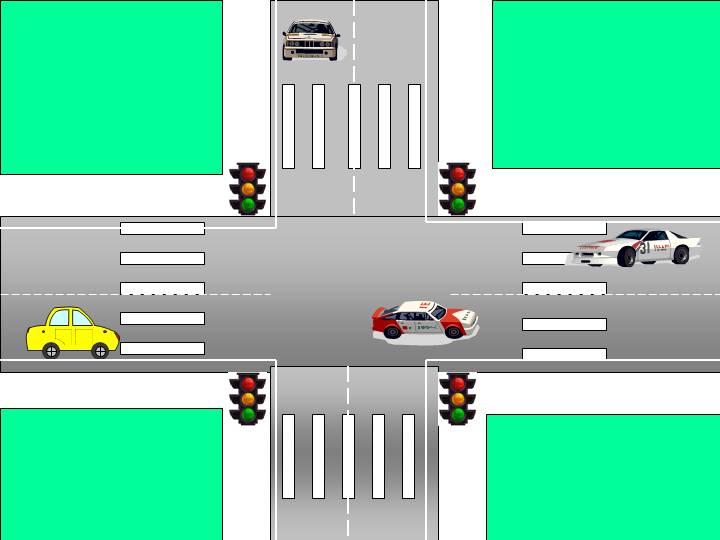 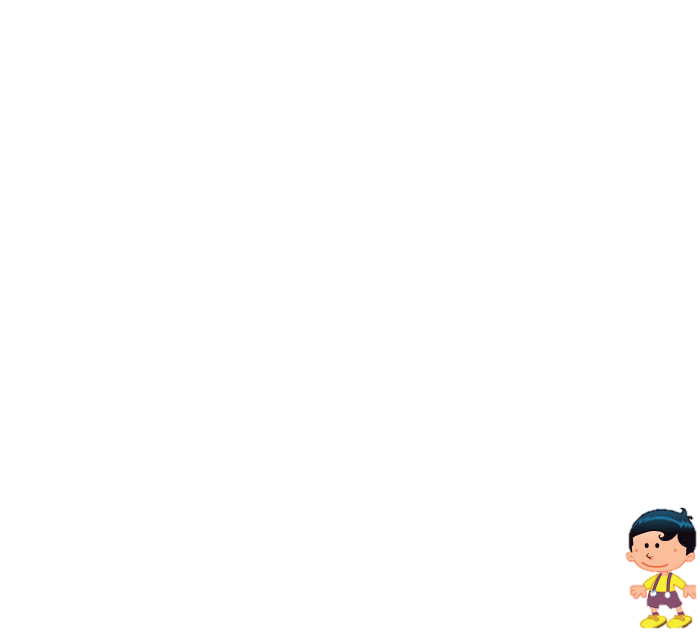 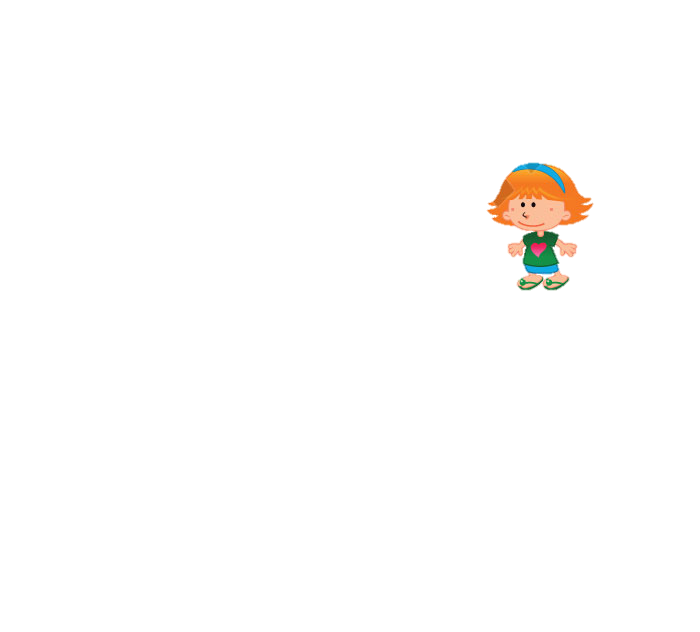 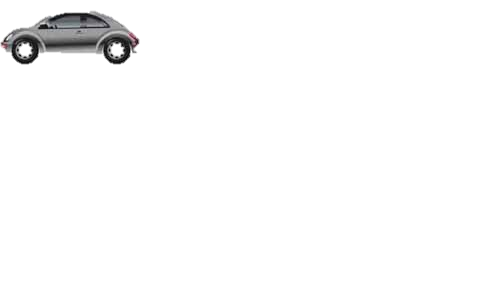 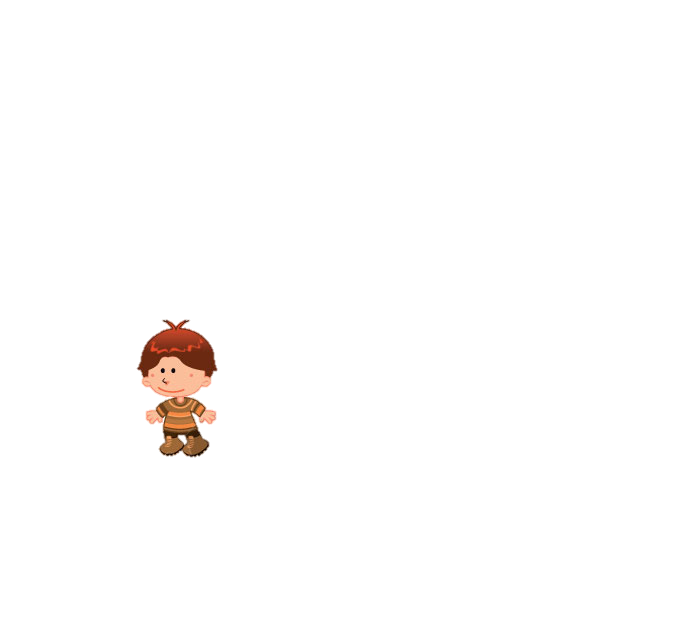 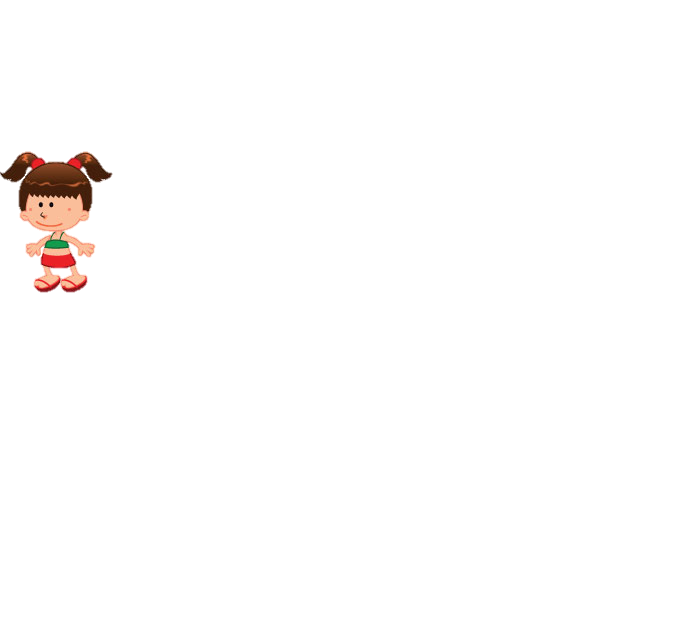 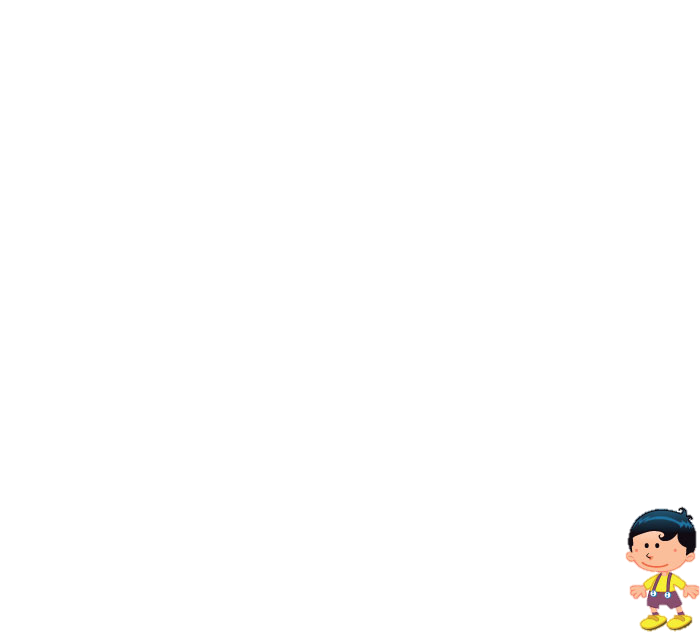 Конец